PowerDNS + Zabbixsoluzione HA per servizi core di INFN-CC
Emidio Giorgio – INFN LNS, on Behalf of INFN CC 
Workshop CCR INFN 2019
Outline
Il contesto : INFN CC
Il problema : affidabilità e fault tolerance 
Le soluzioni : PowerDNS + Zabbix e la loro integrazione
INFN Corporate Cloud
INFN CC è una piattaforma cloud per la comunità INFN
Basata su OpenStack e distribuita su tre sedi (Bari, CNAF, Frascati)
Ridondanza di dati e servizi
Tolleranza ai fallimenti locali
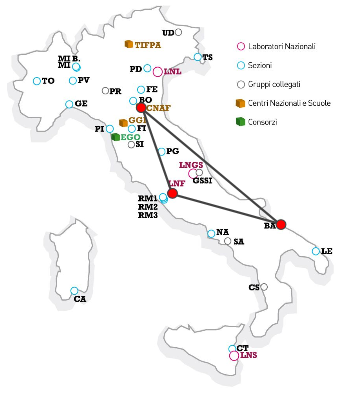 DNS HA : powerDNS
I servizi con scope globale sono implementati su tutti e tre i siti
Gli endpoint sono esposti attraverso HA Proxy. 
Ogni sito usa il proprio, scegliendo gli altri come backup
Cosa fare quando un intero sito va giù ?
PowerDNS ridondato 
Percona XtraDB Cluster (sempre sui 3 siti)
Rest API
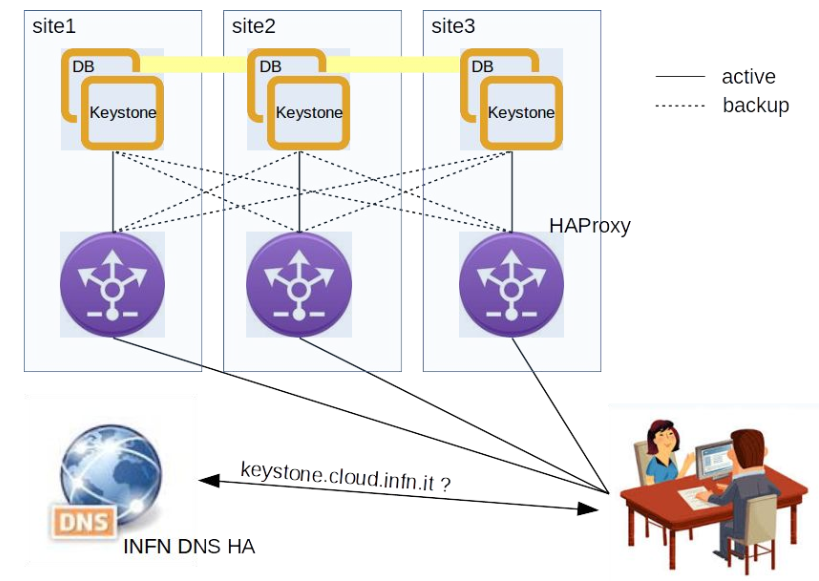 Il client pDNScli [1]
$ ./powerDNScli.py
usage: powerDNScli.py [-h] [--ip IP] [--ttl TTL] [--author AUTHOR]
                      [--comment COMMENT] [--filter FILTER] [--zone]
                      {insert,remove,delete,enable,disable,lookup,isdisabled,listcomment} fqdn
Recordset {FQDN:[
{R1},
{R2}
]}Record R {IP, disabled:T/F}
insert :
Aggiorna uno o più record o crea il recordset. Usato anche per i subdomain.
Supporta i commenti
enable/disable Record
remove
Rimuove uno o più record
isdisabledcontrolla se un record è abilitato
listcomment:
lists all comments for the entry. Supports filter
lookupil recordset o la sottozona
deleteil recordset o la sottozona
Esempio : insert/lookup
$ ./powerDNScli.py insert apiclitest.cc.infn.it --ip 192.168.24.11,192.168.19.12 
Adding 192.168.24.11,192.168.19.12 to entry apiclitest.cc.infn.it. Entry will be created, if not existing 
Listing zone cc.infn.it. 
Entry apiclitest.cc.infn.it successfully updated 
$ ./powerDNScli.py lookup apiclitest.cc.infn.it 
Listing zone cc.infn.it. 
Found entry for apiclitest.cc.infn.it. { 
 "comments": [], 
 "name": "apiclitest.cc.infn.it.", 
 "records": [ 
 	{ "content": "192.168.24.11", "disabled": false }, 
     	{ "content": "192.168.19.12", "disabled": false }, 
  ], 
  "ttl": 86400, "type": "A"
}
I check Zabbix [2,3]
Un host per ogni recordset
Discovery degli IP associati 
Per ogni record vengono fatti due check
Ping 
net.tcp.service[https,${PUBLIC_API_PORT}]
Trigger -> action -> recovery
{ fqdn : keystone.cloud.infn.it, public api port:  5000}
[ IP 1, IP 2, IP 3...]
Enable: 
se il record è disabled, e la disabilitazione è stata fatta da zabbix, riabilita il record, inserendo un commento
Disable: 
se il record è enabled, disabilita inserendo un commento
Recovery
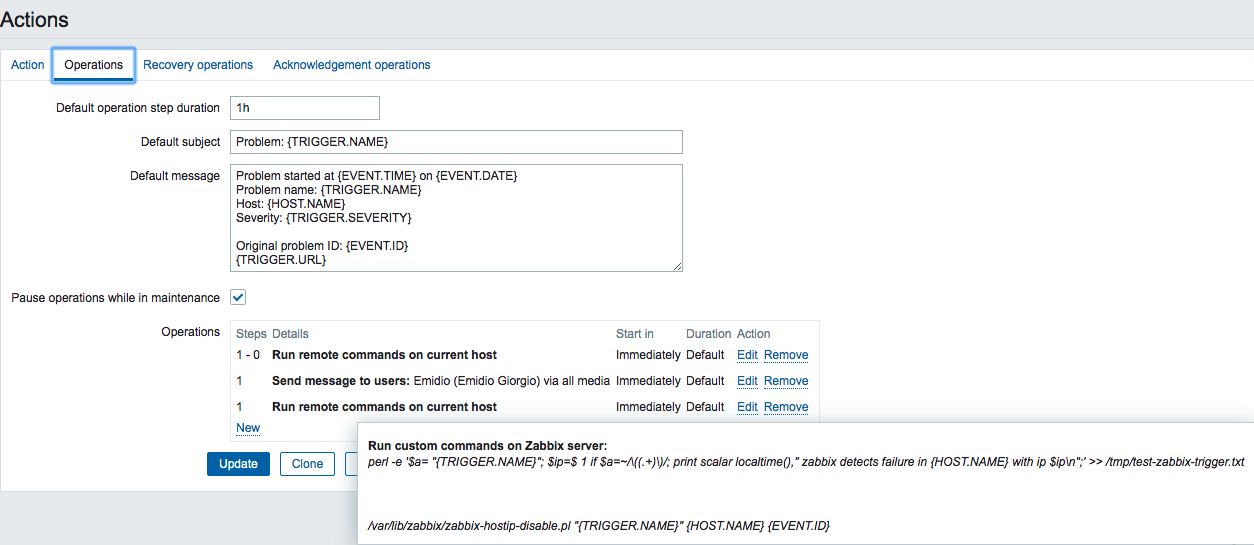 Osservazioni
Dopo una fase iniziale di rodaggio, il sistema si sta dimostrando stabile
Soglia del trigger : due fallimenti consecutivi (check ogni 60s)
Azioni : disabilitazioni intelligenti
Sistema generale, applicabili anche contesti diversi dalla cloud
Evoluzioni
Migliorie nel client powerdns, implementazione più efficiente
Introduzione di livelli diversi di autorizzazione
Autogestione delle sottozone per ciascun tenant
Riferimenti
[1] Powerdnscli repo : https://baltig.infn.it/giorgioe/powerdnscli
[2] Zabbix : http://cc-mon-01.infn.it/zabbix
[3] Zabbix repo : https://baltig.infn.it/INFN-CC/monitoring (zabbix-ha folder)